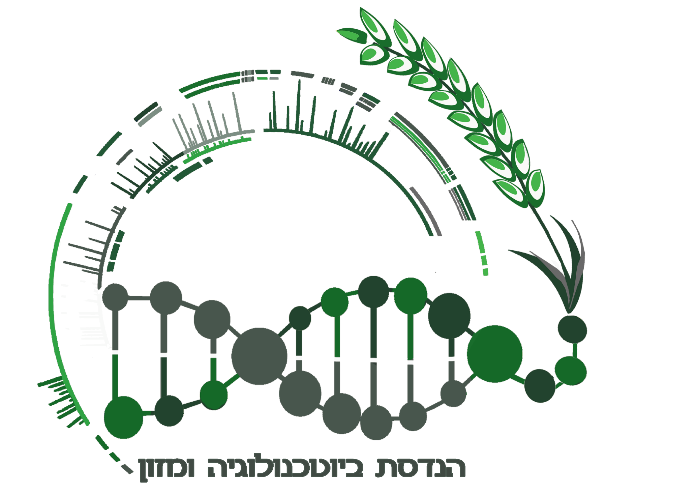 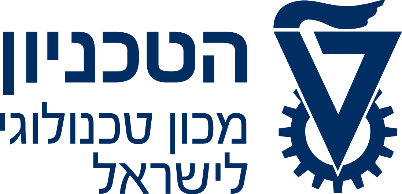 הפקולטה להנדסת ביוטכנולוגיה ומזון
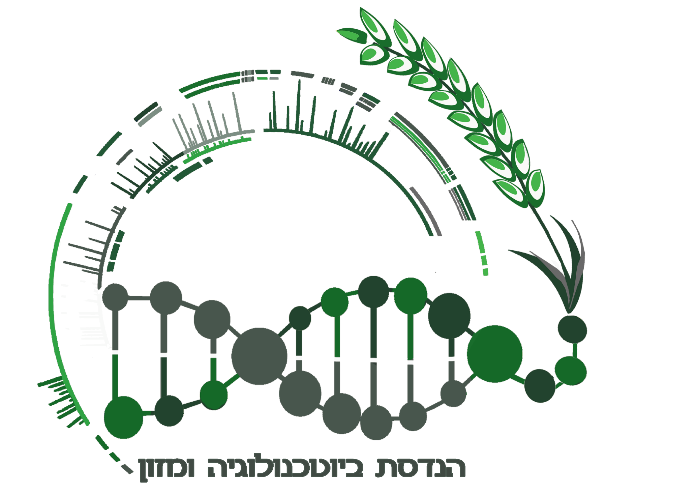 הפקולטה להנדסת ביוטכנולוגיה ומזון
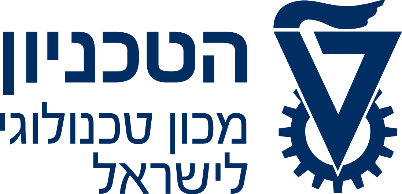 מי אנחנו?
הפקולטה היחידה בארץ ומהבודדות בעולם המעניקה תואר משולב בשני התחומים: 
	הנדסת ביוטכנולוגיה ומזון
עיסוק בחומר ביולוגי

ביוטק ופודטק
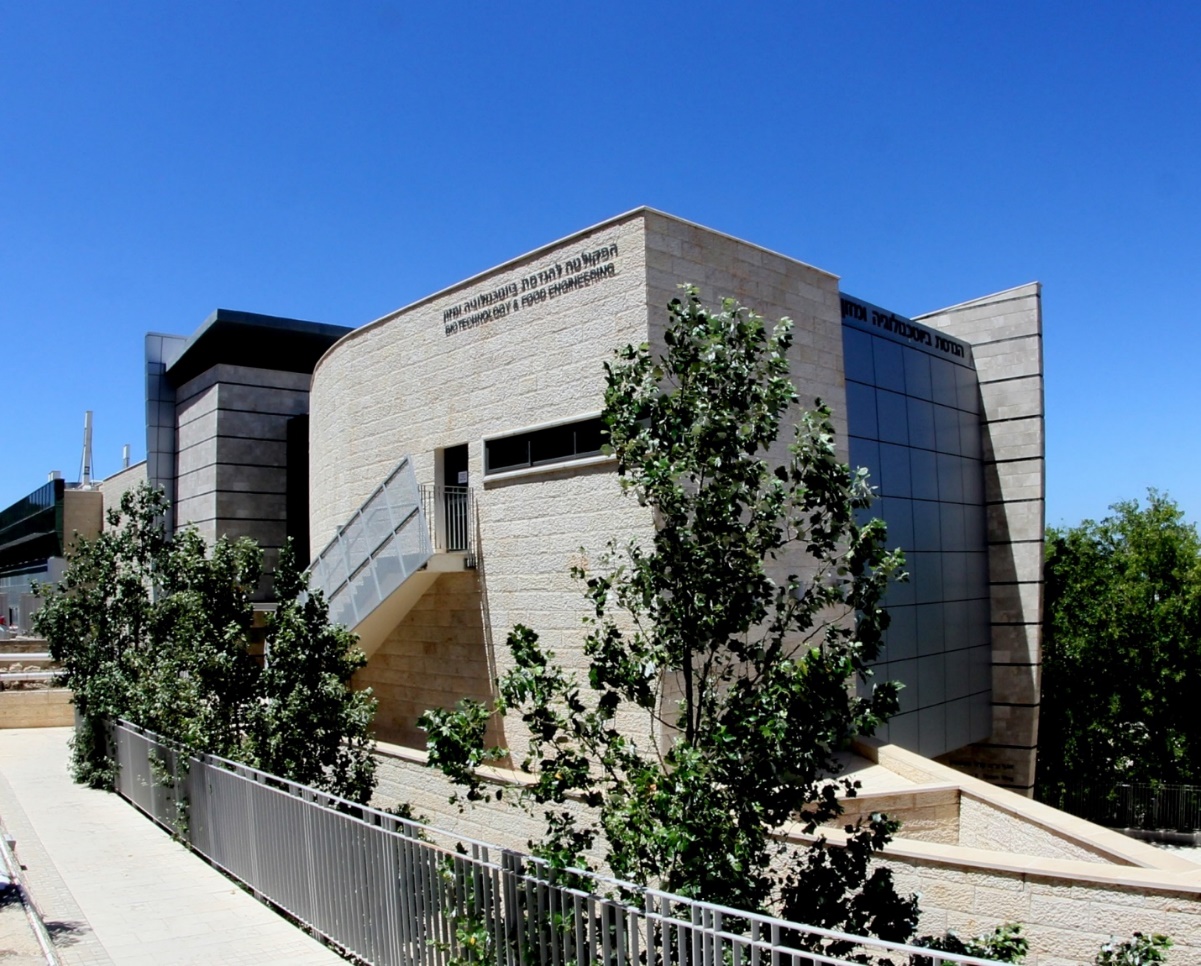 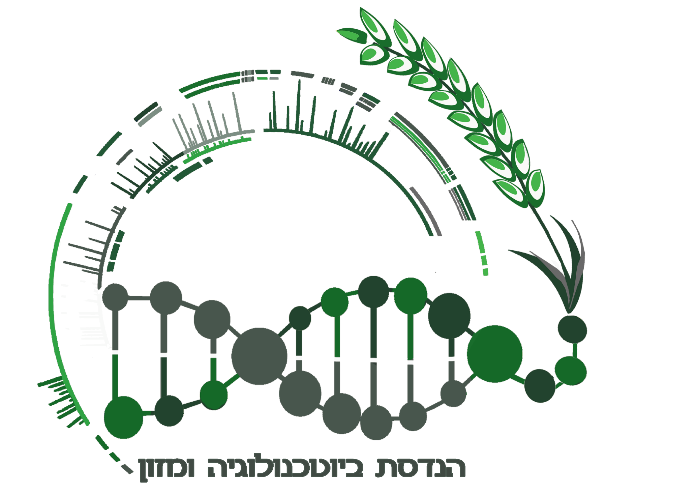 הפקולטה להנדסת ביוטכנולוגיה ומזון
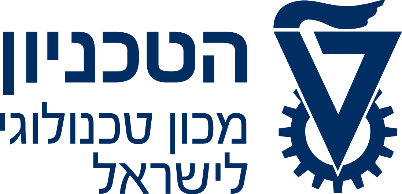 מה זה ביוטכנולוגיה?
שימוש טכנולוגי במערכות ביולוגיות לטובת האדם:
פיענוח קוד גנטי
שיבוט הכבשה דולי
ייצור חיידק סינתטי
הנדסה גנטית
הנדסת רקמות
דלק חלופי
פיתוח תרופות
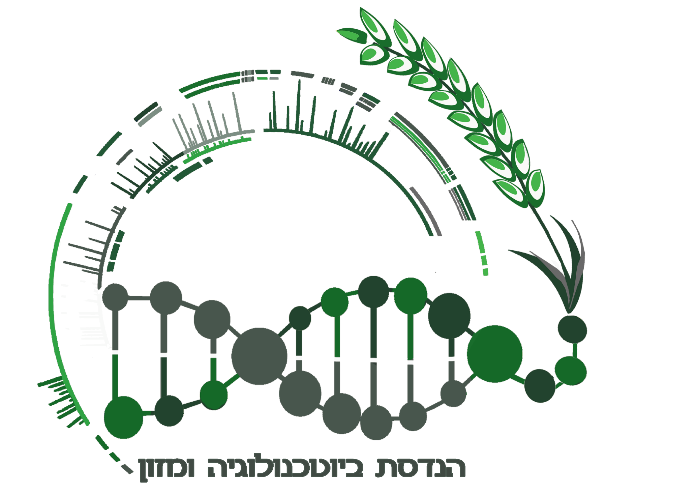 הפקולטה להנדסת ביוטכנולוגיה ומזון
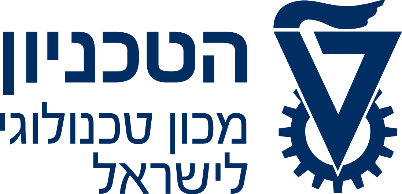 מה זה הנדסת מזון?
תעשייה מסורתית אל מול הפוד-טק:
פיתוח
ייצור
איכות
מזון מותאם אישית
מזון מזין יותר
הארכת חיי מדף
אריזות חכמות
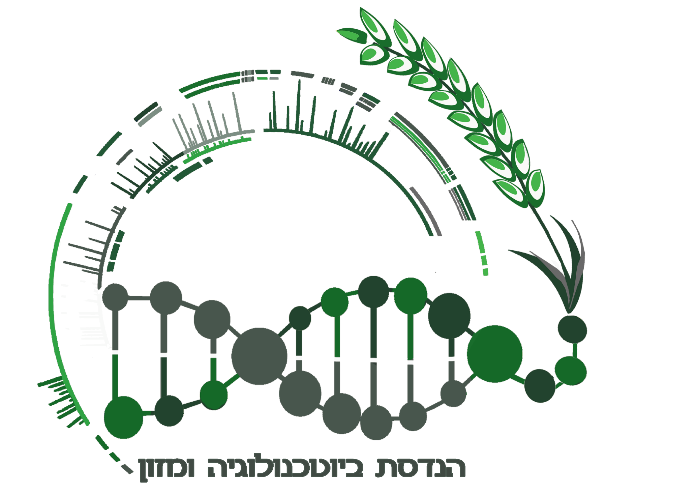 תכנית הלימודים
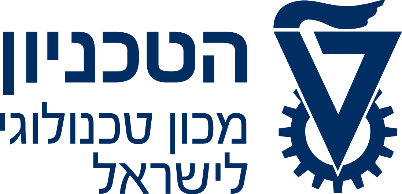 התואר כולל 161 נ"ז
רוב הקורסים נלמדים במשותף – רק לקראת סוף השנה השלישית מתחילים להתמקצע באחת המגמות: ביוטכנולוגיה או מזון
התעודה המתקבלת בסוף זהה!
קורסי מעבדה רבים, סיורים בתעשייה, הרצאות מומחים מהתעשייה, מפגשים עם בוגרים, הזדמנויות להתנסות בפרויקטים
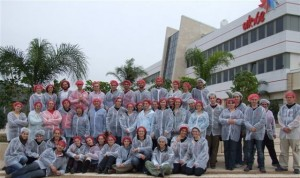 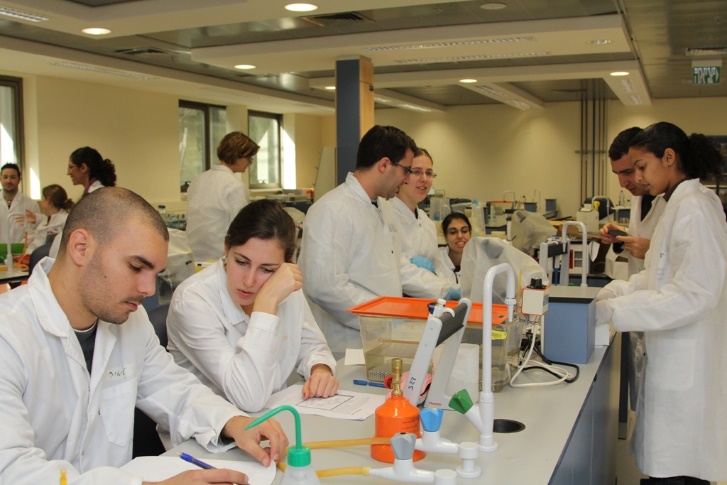 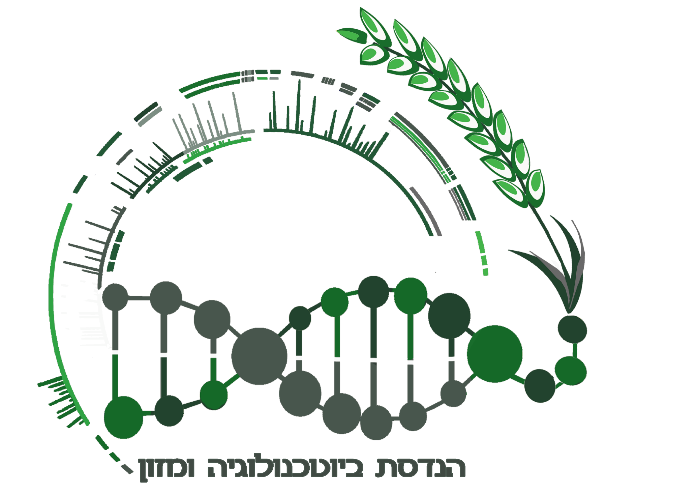 פרויקטים מיוחדים
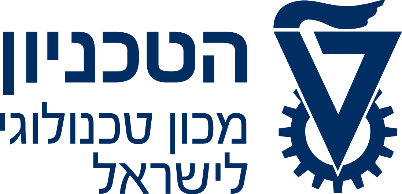 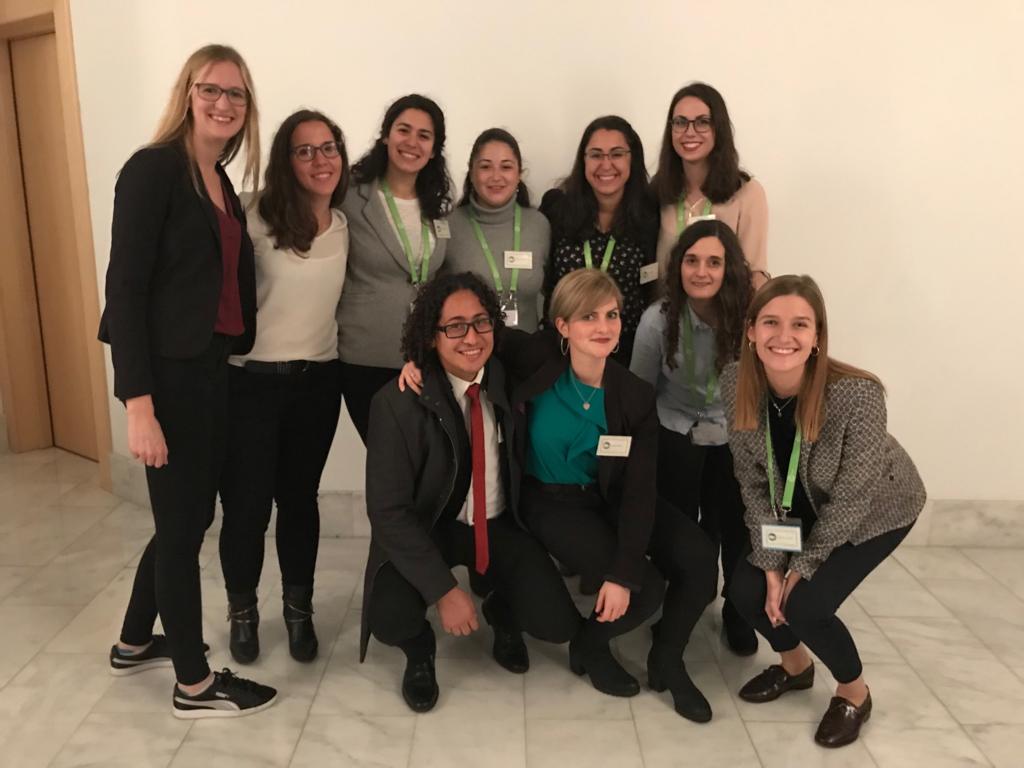 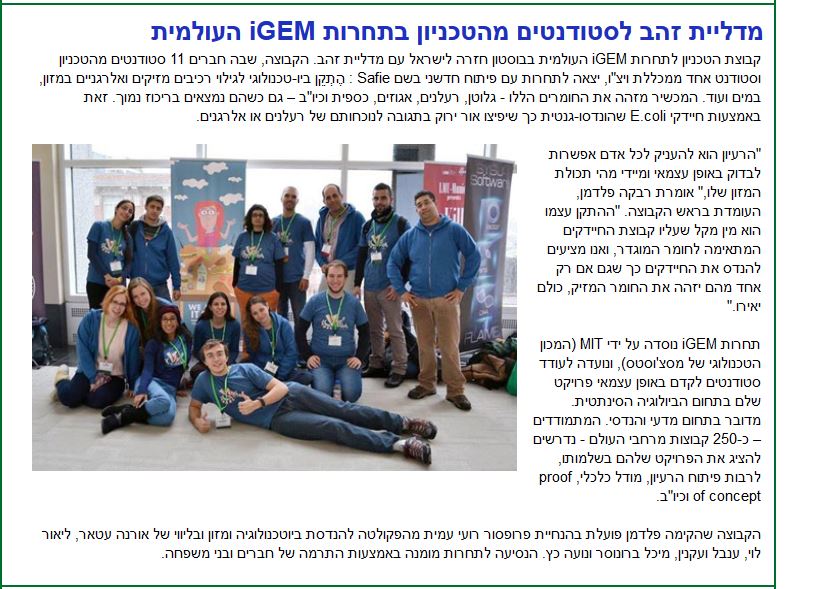 IGEM

FOODIO

פרויקטי גמר
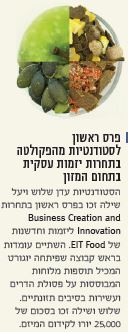 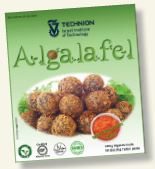 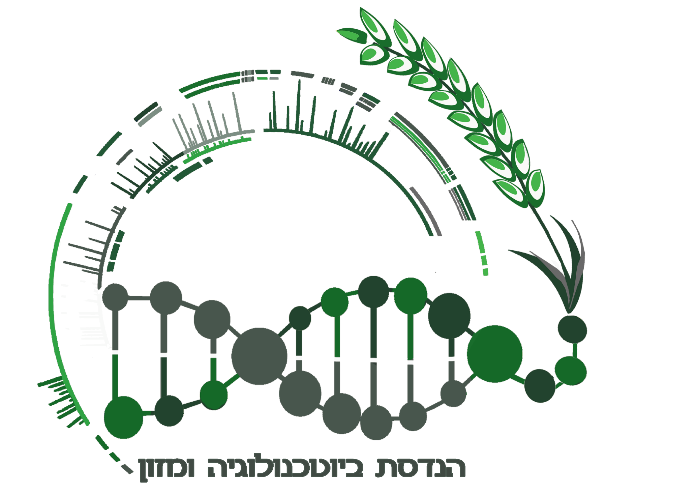 בסיום הלימודים
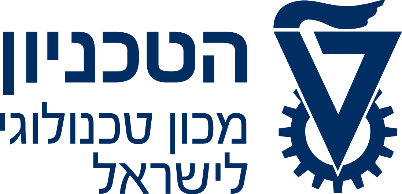 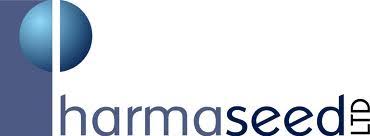 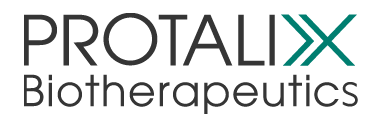 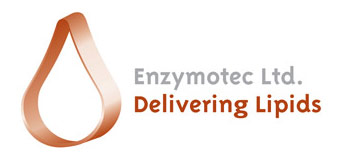 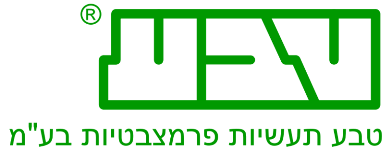 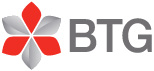 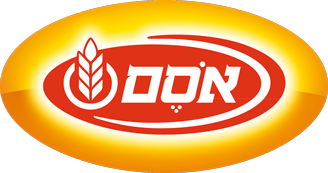 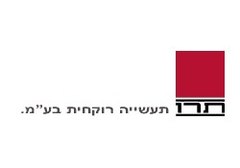 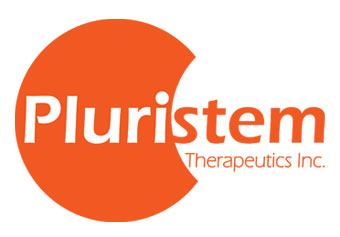 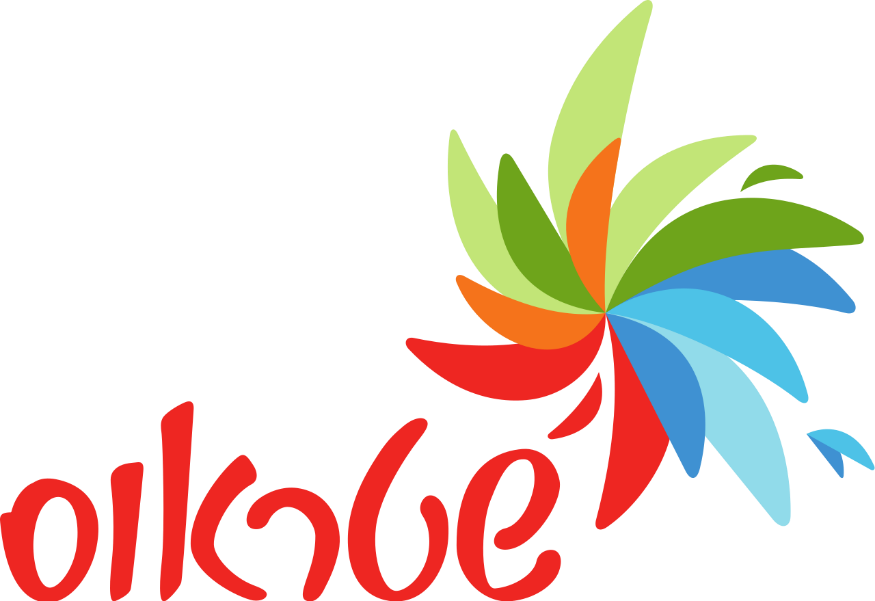 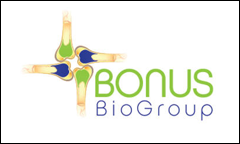 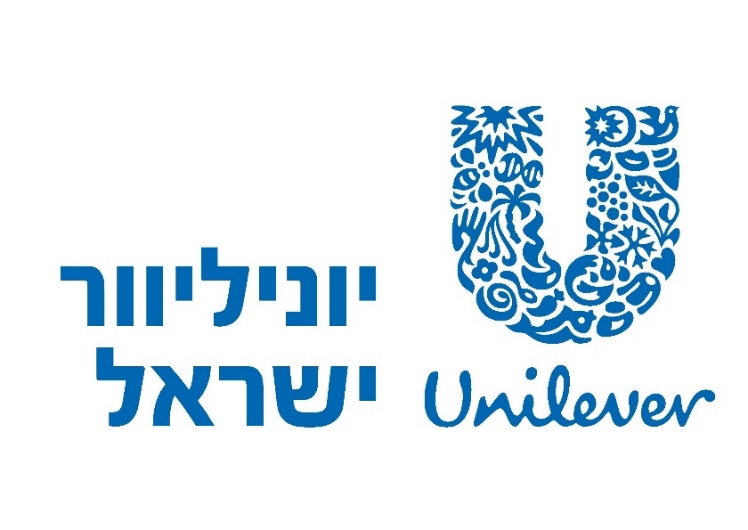 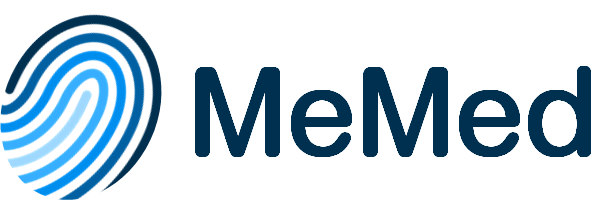